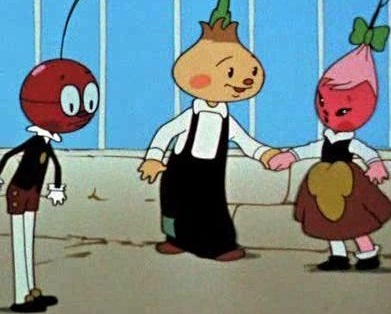 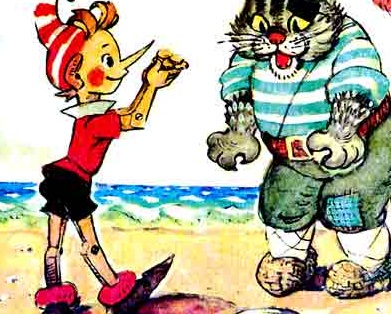 «Сказочные человечки»
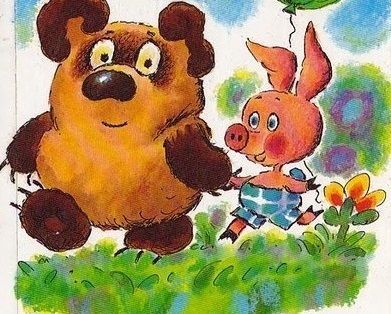 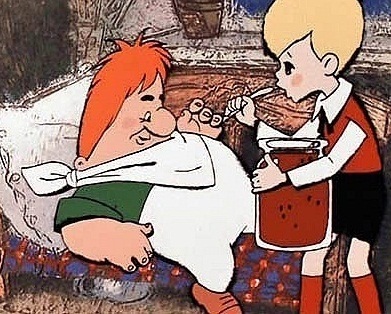 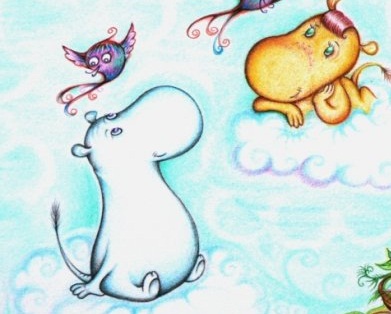 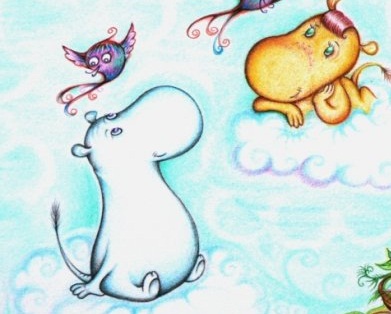 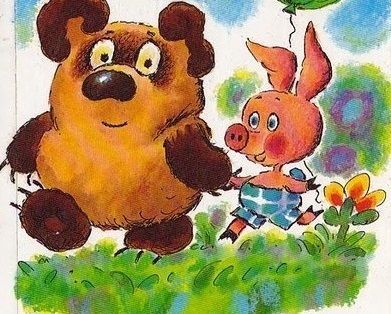 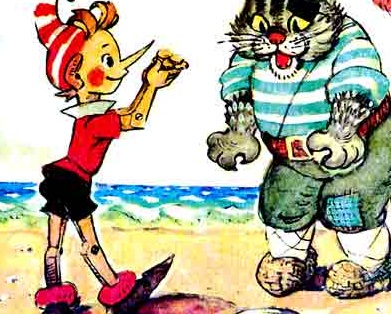 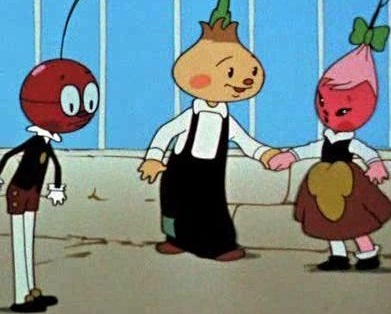 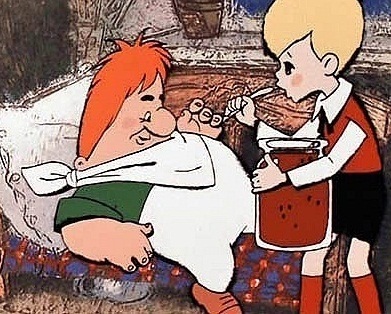 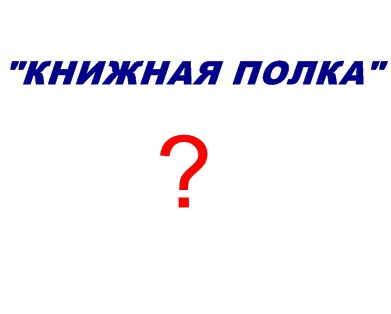 Туве Янссон
Алан Милн
Алексей Толстой
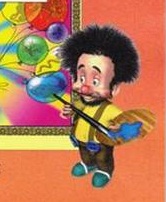 Джанни Родари
Астрид Линдгрен
Минутка чистописания
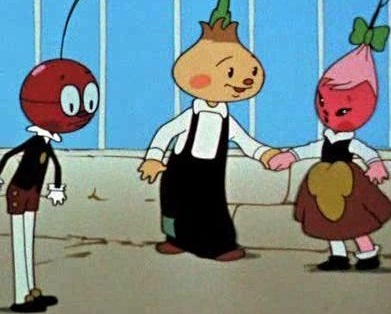 Чиполлино
Чебурашка
Чуковский
Магический квадрат
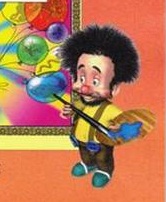 П
О
М
И
Д
О
Р
М
О
И
Д
О
П
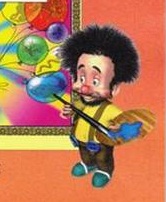 Р
б…
р…
л…
п…
что?
какой?
?
берёза
б.рёзовый
рябина
р.биновый
лимон
л.монный
помидор
п.м.дорный
что?
какой?
берёза
берёзовый
лимон
лимонный
рябина
рябиновый
помидор
помидорный
?
помидор
помидорный
томат
томатный
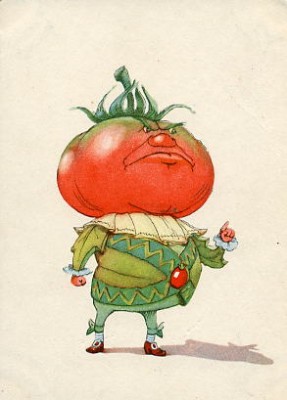 Чему будем учиться?
Образовывать и распознавать однокоренные слова
«Попрыгать, поиграть»
Алгоритм
1. Прочитай…
2. Вдумайся…
(смысл=значение слова)
3. Докажи…
4. Запиши…
5. Выдели…
|что? что сделала? какая? что?.
Солнце закрыла грозовая туча.
Корень мой находится в «цене»,
В «осмотре» ты найди приставку мне,
Суффикс мой в «тетрадке» вы встречали,
Вся же в дневнике я и в журнале.
О
ЦЕН
К
А
Спасибо!